«Как провести свободное время с семьёй» консультация для родителей
Воспитатель: Исламгалиева Г.Т.
Цель:
    Актуализировать потребность в планировании досуга семьи с учетом индивидуальных потребностей и интересов ребенка.
Задачи:
Познакомить родителей с особенностями организации свободного времени детей учитывая особенности темперамента ребенка.
Обогащение отношения детей и родителей опытом эмоционально-насыщенного общения.
Сегодняшняя реальность такова, что все постоянно заняты: дети учебой , родители работой, единственное время когда семье удается собраться вместе - только выходные. То время, когда семья собирается полностью, можно назвать как самое прекрасное , ведь никуда не нужно спешить, никуда не нужно бежать, можно пообщаться без спешки и провести время занимаясь чем-то приятным. Но, как ни странно, многие семьи просто напросто разучились это делать, вот и получается, что папа все выходные проводит возле телевизора, ребенок сидит за компьютером, а мама выходные напролет болтает по мобильному телефону с подругами. Но ведь это никуда не годится, выходные должны стать для вашей семьи замечательной возможностью укрепить семейные связи и сделать так, чтобы любимые люди стали еще ближе.
Как бы вы не решили провести воскресный выходной , самое главное - это то что вся ваша семья день будет вместе и на семейном климате это отразится только благоприятным образом!
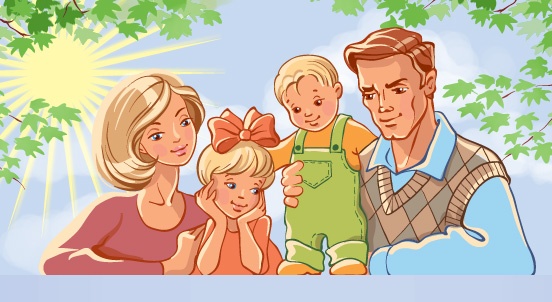 Не тратьте свой выходной, просиживая в квартире, лучше отправьтесь на природу, можно в ближайший городской парк, активные игры и свежий воздух это не только отличный способ провести выходной всей семьей и подышать свежим воздухом, а и размять мышцы, которые затекли                                                         от бесконечного сидения                                                                                                    за компьютером.
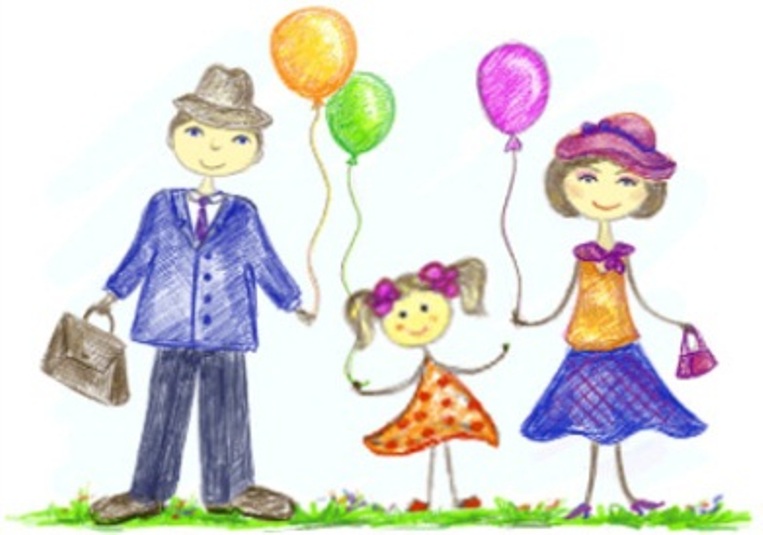 Сейчас на дворе уже конечно, не лето, но если позволяет погода, берите велосипеды, корзинки для пикника и, как мы уже говорили, отправляйтесь за город или в парк . Но есть одно важное условие, мобильные телефоны, планшеты, ноутбуки , ни в коем случае с собой брать не нужно. Ведь наша цель настоящее живое общение всех членов семьи , а социальные сети подождут до                                                    понедельника.
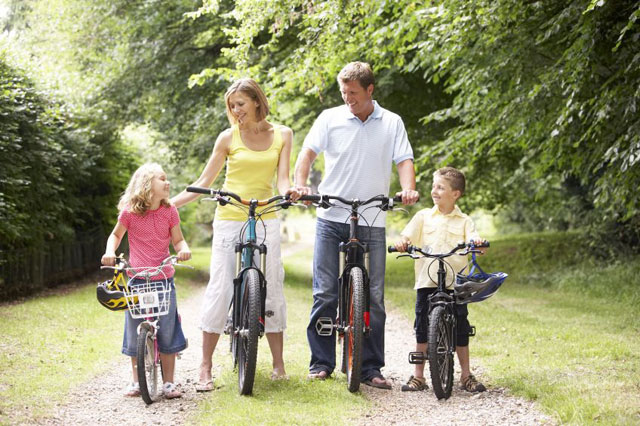 Но, если все члены семьи единогласно проголосовали за то, чтобы остаться дома, приготовьте праздничный ужин, испеките какой-нибудь пирог и устройте семейное чаепитие, проведя вечер в теплой душевной семейной обстановке, вы почувствуете в себе новые силы для напряженной                                                  трудовой недели и у каждого в сердце останется    чувство                                                       тепла, единения с                                                любимыми  людьми и                                                                               домашнего уюта.
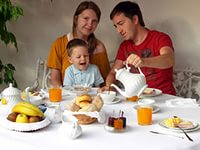 Наверняка в прокате появились новые фильмы и мультфильмы которые бы вы хотели посмотреть , только вовсе не обязательно для этого идти в кинотеатр. Устройте просмотр фильмов дома, пусть каждый выберет тот фильм, который хотел бы посмотреть и тогда темы для разговоров во время семейных чаепитий вам обеспечены!
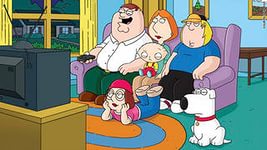 5. Для сохранения традиций и семейных ценностей совместные фотографии играют огромную роль, так почему бы вам не устроить семейную фотосессию ? Причем для этого вовсе не обязательно приглашать профессионального фотографа, вам вполне по силам провести ее самостоятельно. Место выберите сами: либо домашняя обстановка , либо фотосессия на природе. А фотографии смогут стать приятным воспоминанием о прекрасно проведенном дне!
Я думаю что в семье будут проводить больше времени как бы вы не решили провести воскресный выходной , самое главное - это то что вся ваша семья день будет вместе и на семейном климате это отразится только благоприятным образом!
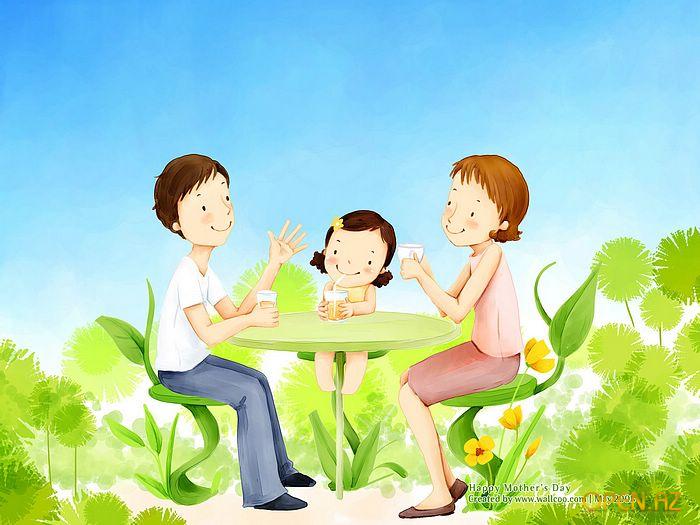 Спасибо за   внимание !